Ajankohtaista
Teija Puhto
Oyl
Hengitystievirukset
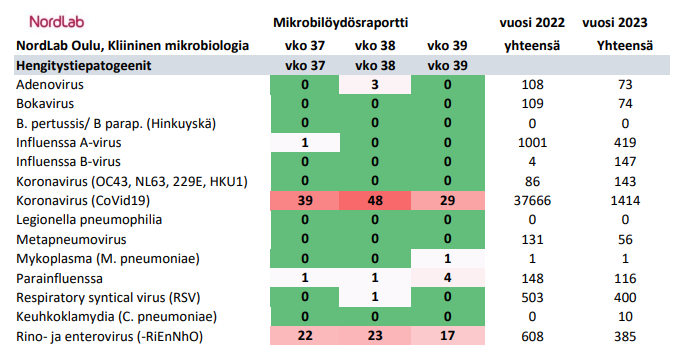 Toistaiseksi ei influenssaa.
Koronaa ollut koko vuoden, odotettavissa tapausten lisääntymistä talven tullessa.
Influenssa
Influenssa eteläisellä pallonpuoliskolla
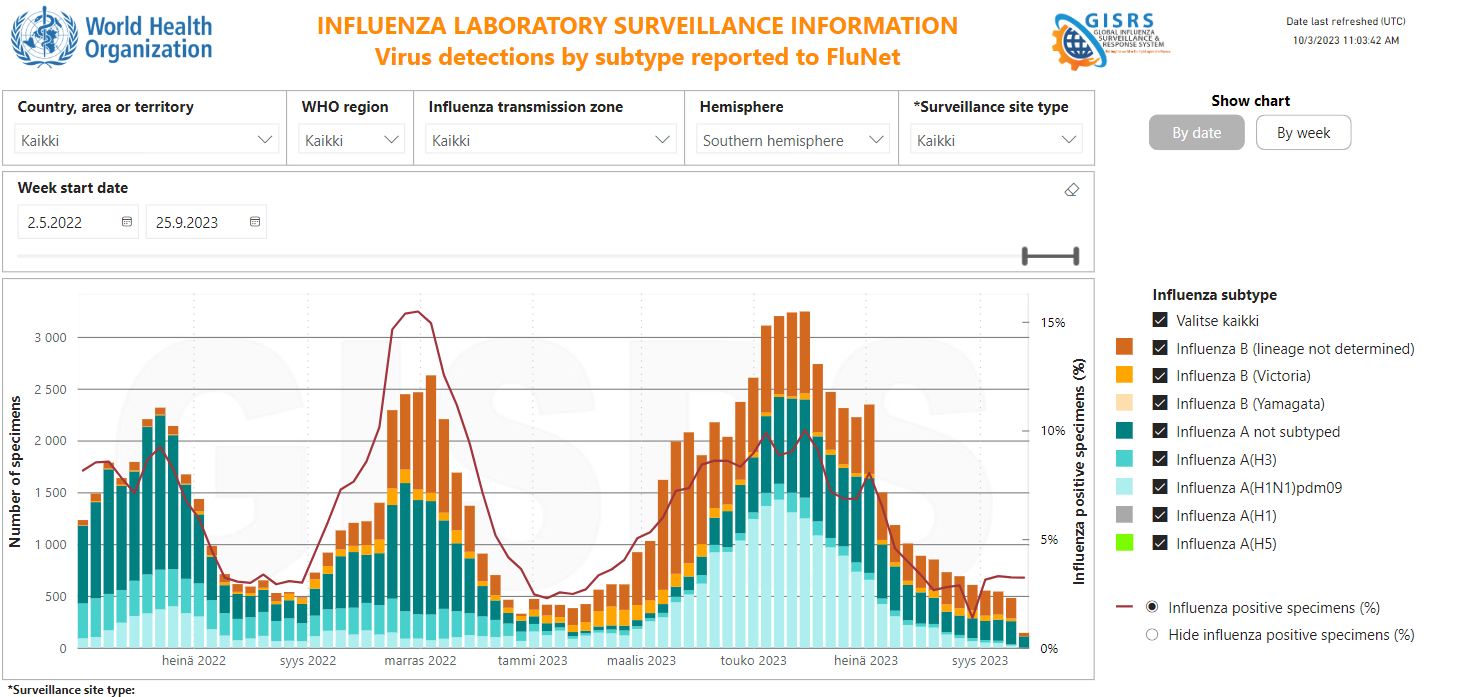 - Kausi on ollut melko rauhallinen
Influenssa Pohjoisella pallonpuoliskolla vasta tulossa
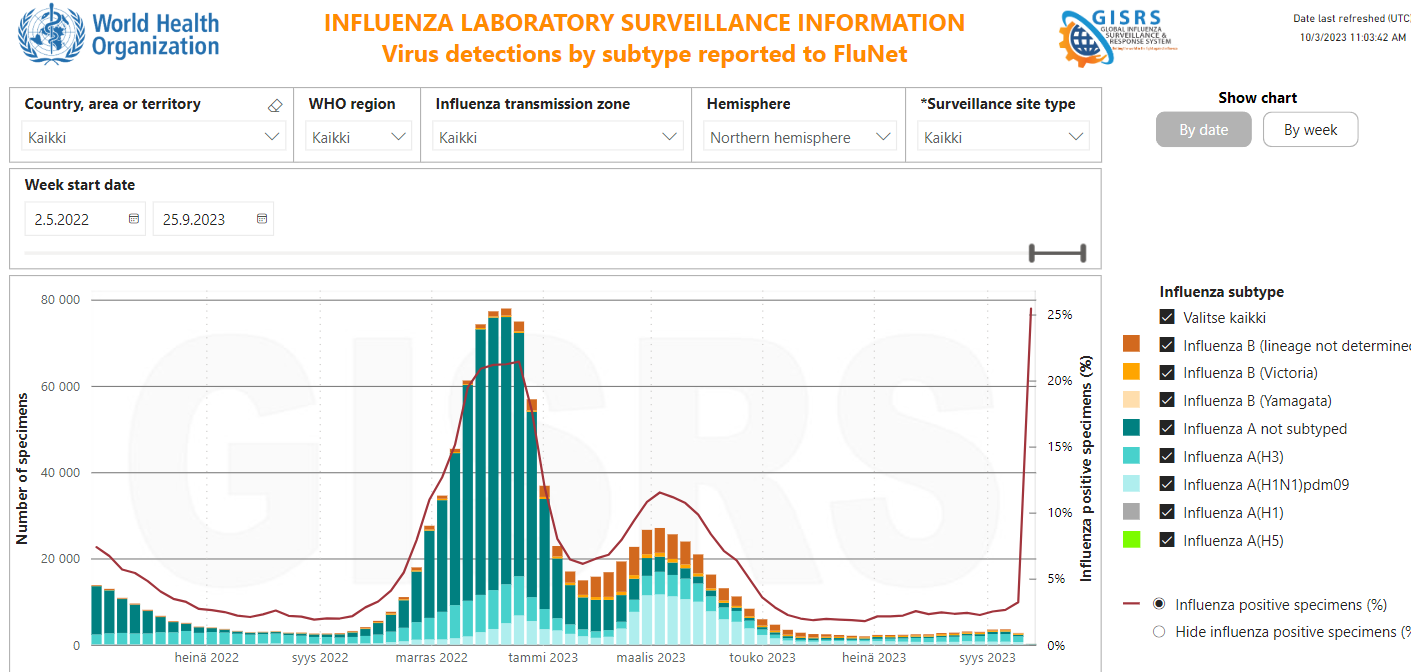 COVID-19
Testimäärät                                                ja positiiviset
Mikään tauti ei saa levitä laitoksissa.Kuinka toimitaan töissä?
Hengitystieoireinen potilas
Oireiset potilaat testataan ns. nelostestillä (InfA, InfB, RSV, Covid), ei pelkällä koronatestillä -> positiiviset hoidetaan omassa huoneessaan kosketus-pisaravarotoimin
Flunssaoireinen (nelostestillä negatiivinen) potilas sairastaa todennäköisesti kuitenkin jotain muuta virusflunssaa aiheuttavaa tautia (adeno, boca, parainfluenssa jne)
lähihoidossa (alle 2metriä) kirurginen suu-nenäsuojus
Oireinen potilas pysyy huoneessaan ja tutkimuksiin kuljetettaessa käyttää kirurgista suu-nenäsuojusta toisten potilaiden suojaamiseksi taudilta. 
Mielellään oma huone, mutta tämä ei useinkaan mahdollista paikkatilanteen puitteissa
Nämäkin taudit leviävät ja voivat aiheuttaa joillekin vakavan taudin
Hengitystieoireinen työntekijä
Jos hyvin lievät oireet (”ehkä vähän kurkku kipeä” tai ”lievä nuha”) ja on työkykyinen -> voi tulla töihin maskia käyttäen
Käsihuuhde kaikilla joka tilanteessa
Reilusti oireinen työntekijä jää kotiin sairastamaan. Töihin voi tulla, kun kuumeeton ja oireet selkeästi vähentyneet.
Vatsatautivirukset
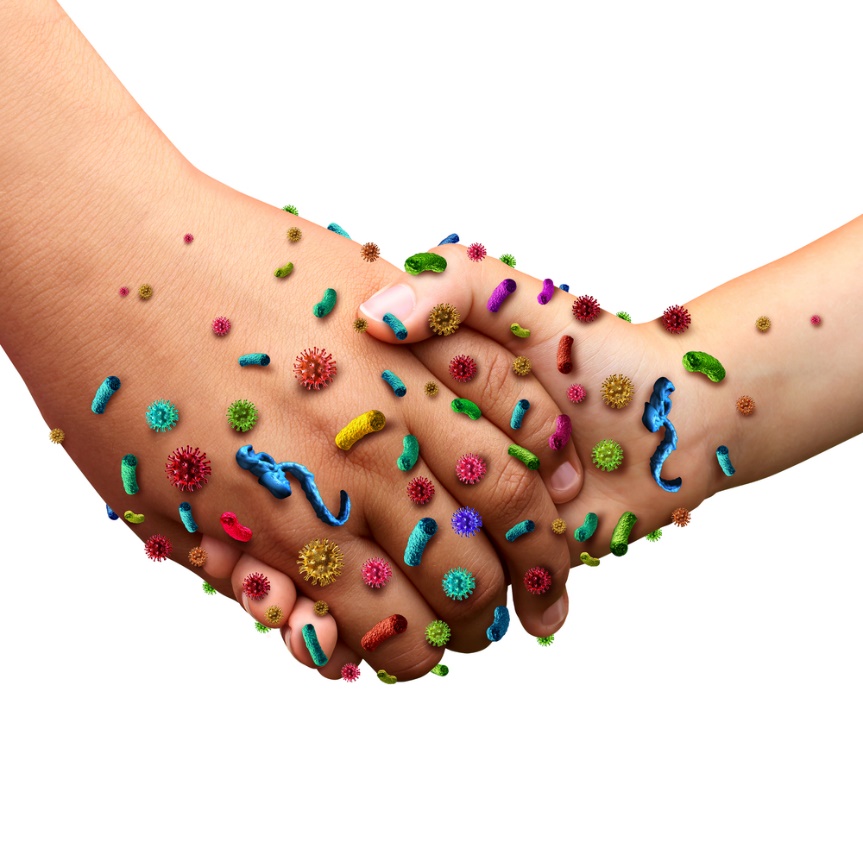 Vatsatautivirukset
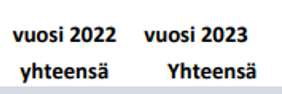 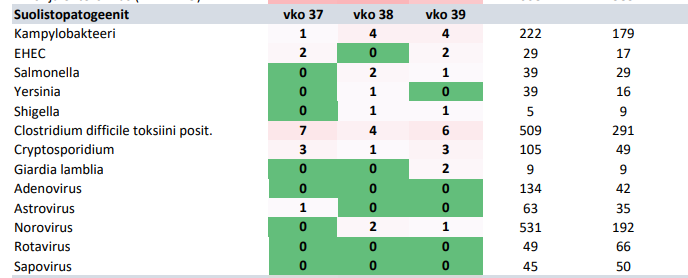 Tularemia eli jänisrutto
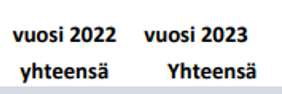 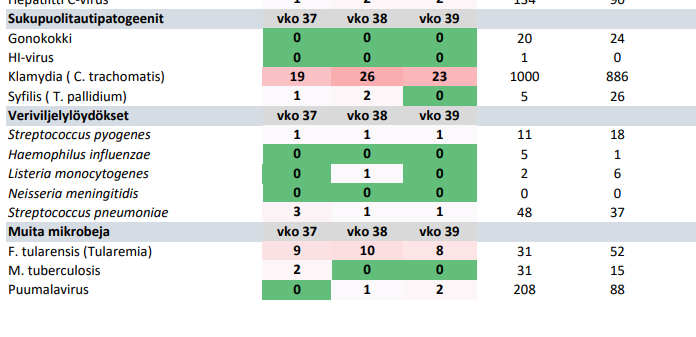 Tartuntatapa
Sairaasta eläimestä suoraan
Hyttysen/paarman pistosta
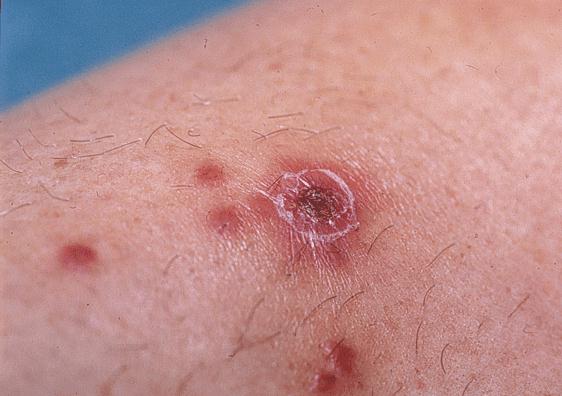 Oireet
Kuume
Märkänäppy, imusolmukkeet
Keuhkokuume
Flunssa ja vatsatautikausi on tulossa
Käyttäkää käsihuuhdetta – suojaatte itseä, omaa perhettä ja potilaita/asukkaita
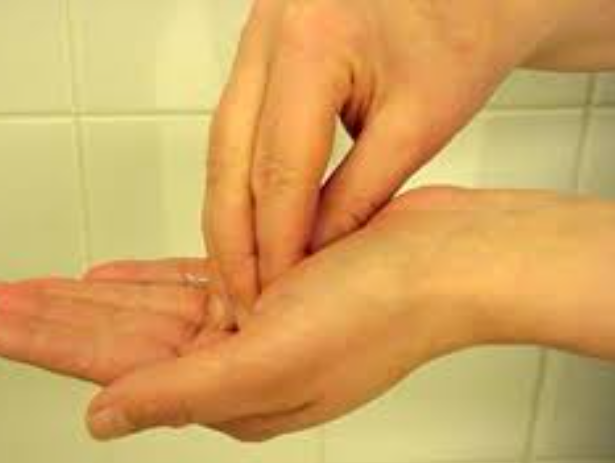